Door volledige tewerkstelling naar sociale vooruitgang (258016)
May 8 2009 at 11:05:37
La région du Centre à l'heure de sa reconversions : rapport au Congrès régional du 18 mai 1963 (259379)
May 18 2009 at 10:05:44
Fonds USC Grâce-Berleur (265129)
June 16 2009 at 4:06:51
Fonds Jean Nihon (265154)
June 16 2009 at 4:06:38
Fonds Fédération liégeoise du POB/PSB/PS (265164)
June 16 2009 at 4:06:10
Fédération verviétoise du Parti socialiste   (265201)
June 17 2009 at 8:06:37
Fonds FMSS/Solidaris (265203)
June 17 2009 at 9:06:47
Fonds Femmes prévoyantes socialistes (265208)
June 17 2009 at 9:06:56
Fonds "Fonds de solidarité Truffaut-Delbrouck" (265211)
June 17 2009 at 9:06:29
Fonds Joseph Bovy (265234)
June 17 2009 at 9:06:23
Fonds Henri Brenu (265244)
June 17 2009 at 9:06:08
Fonds Claude Dejardin (265254)
June 17 2009 at 10:06:01
Fonds Georges Dejardin (265256)
June 17 2009 at 10:06:57
Fonds Célestin Demblon (265275)
June 17 2009 at 10:06:02
Fonds Elisa Devlieger (265285)
June 17 2009 at 10:06:01
Fonds Jean-Pierre Digneffe (265288)
June 17 2009 at 11:06:04
Fonds Alex Fontaine-Borguet (265293)
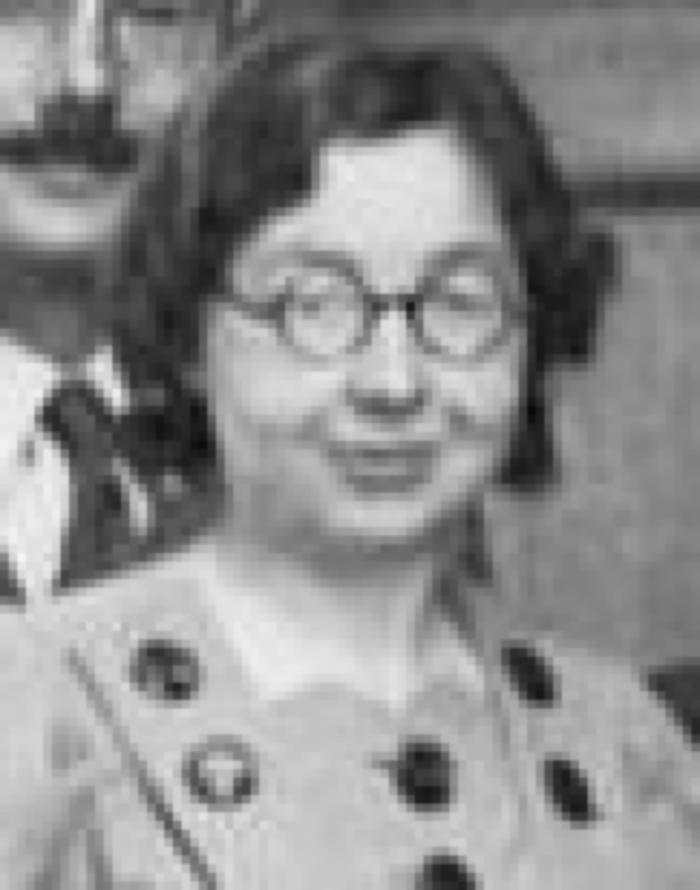 June 17 2009 at 11:06:37
Fonds Grévesse (265306)
June 17 2009 at 11:06:32
Fonds Hoebrechts (265313)
June 17 2009 at 11:06:16
Fonds Mathieu Kisselstein (265317)
June 17 2009 at 11:06:03
Fonds Alphonse Lapaille (265324)
June 17 2009 at 11:06:54
Fonds Christian Léonet (265329)
June 17 2009 at 12:06:10
Fonds Y. Loyen (265340)
June 17 2009 at 12:06:39
Fonds Gilbert Mottard (265364)
June 17 2009 at 1:06:54
Fonds Hubert Rassart (265368)
June 17 2009 at 1:06:31
Exposition internationale de l'eau (Liège 1939) (265376)
June 17 2009 at 2:06:54
Fonds Réné Van Santbergen (265880)
June 18 2009 at 3:06:28
Fonds Christiane Wéry (265883)
June 18 2009 at 3:06:27
Fonds Jacques Yerna (265884)
June 18 2009 at 3:06:34
Collection chansons (265889)
June 18 2009 at 4:06:37
Collection gadgets et objets (265890)
June 18 2009 at 4:06:44
Collection photos (265894)
June 18 2009 at 4:06:46
Collection livrets ouvriers (265895)
June 18 2009 at 4:06:06
Collection électorale (266699)
June 24 2009 at 4:06:16
Fonds Georges Truffaut (269465)
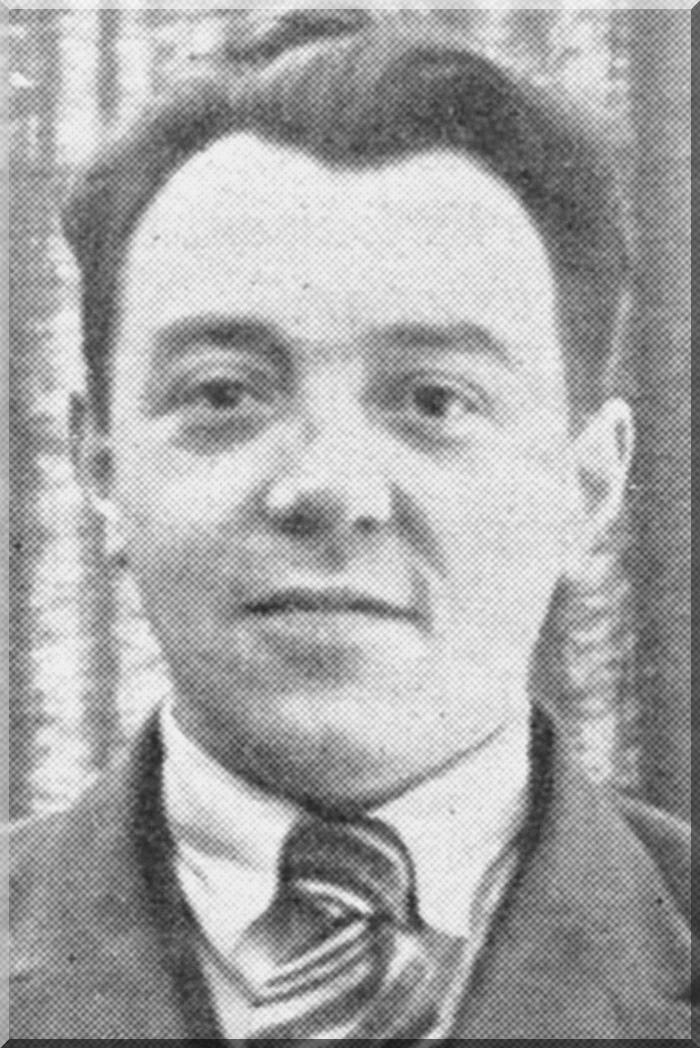 July 6 2009 at 3:07:01
Une nouvelle classe ouvrière (287164)
August 28 2009 at 12:08:12
Livre blanc : Apport scientifique de la Belgique au développement de l'Afrique centrale. Tome 3, Sciences techniques (326519)
February 11 2010 at 1:02:41
Le procès du salazarisme : rapport sur le Portugal (326583)
February 11 2010 at 1:02:41
Humanisme et démocratie : discours prononcé par E. Cornez, gouverneur, à la séance d'ouverture du 1er octobre 1963 : conseil provincial du Hainaut, session ordinaire de 1963 (326768)
February 11 2010 at 1:02:42
Cuba et la primauté du Droit (326838)
February 11 2010 at 1:02:42
L'apport des juristes à la solution des problèmes de la gestion des affaires : publication réalisée avec le concours du Patrimoine de l'Université de Liège à l'occasion du 10ème séminaire organisé par la commission Droit et Vie des Affaires (326871)
February 11 2010 at 1:02:42
L'art et la Cité (326951)
February 11 2010 at 1:02:42
Comment Augustin découvrit la musique : la musique juive de l'Ancien Testament (326967)
February 11 2010 at 1:02:42
Découverte de la sculpture moderne (326978)
February 11 2010 at 1:02:42
Cités nouvelles et participation (327010)
February 11 2010 at 1:02:42
Afrique africaine (327021)
February 11 2010 at 1:02:42
La petite et moyenne entreprise dans l'économie belge. Tome 3 : Troisième partie de la carte économique (327113)
February 11 2010 at 1:02:43
Fusion des communes (327124)
February 11 2010 at 1:02:43
Le choix : une Belgique flamande ou l'union générale des forces wallonnes (327175)
February 11 2010 at 1:02:43
L'expérience tunisienne en matière de coopération agricole (327195)
February 11 2010 at 1:02:43
L'armée au service de l'Etat. Allocution prononçée devant les élèves de l'Ecole des Sous-Officiers à Foudoukjedid le 15/03/1963 (327196)
February 11 2010 at 1:02:43
Unité dans la diversité. Discours prononcé à la conférence des Etats Indépendants d'Afrique ( Addis-Abeba, 23-25/05/1963 ) (327199)
February 11 2010 at 1:02:43
L'usine de Kasserine : un centre de rayonnement. Discours d'inauguration de l'usine de cellulose. (327200)
February 11 2010 at 1:02:43
Le mouvement coopératif tchécoslovaque (327300)
February 11 2010 at 1:02:43
Le Maroc : un Etat policier (327411)
February 11 2010 at 1:02:44
Dix années de marché commun charbon/acier. Discours prononcés lors de la séance solennelle du 15 février 1963 (327449)
February 11 2010 at 1:02:44
Discours de M. Albert Coppé, vice-président de la Haute Autorité de la Communauté européenne du charbon et de l'acier, devant le Parlement européen à Strasbourg (327456)
February 11 2010 at 1:02:44
8ème aperçu des activités des Conseils : avril 1963-septembre 1963 (327482)
February 11 2010 at 1:02:44
Le financement des investissements et les aspects sociaux de la reconversion (327516)
February 11 2010 at 1:02:44
La conduite sur place des opérations de conversion industrielle (327531)
February 11 2010 at 1:02:44
Planifier pour développer : de l'Etat-Providence au Monde-Providence (328165)
February 11 2010 at 1:02:46
Bases économiques et sociales du reclassement des handicapés : ébauche d'une doctrine (328257)
February 11 2010 at 1:02:46
Techniques de propagande : semaine d'étude, Coxyde du 14 au 18 octobre 1963 (328266)
February 11 2010 at 1:02:46
Contre les discriminations, pour l'égalité devant l'éducation (328321)
February 11 2010 at 1:02:47
Les textes de lecture simples pour adultes : préparation et utilisation (328324)
February 11 2010 at 1:02:47
Education nationale : documentation (328326)
February 11 2010 at 1:02:47
La démocratisation de l'enseignement : bilan et programme (328351)
February 11 2010 at 1:02:47
L'oeuvre de la province de Liège en faveur de la jeunesse (328379)
February 11 2010 at 1:02:47
Assemblée plénière des membres du personnel du dimanche 12 mai 1963 (328557)
February 11 2010 at 1:02:47
Comptabilité communale : dispositions légales et réglementaires mises à jour au 1er avril 1963 (328768)
February 11 2010 at 1:02:48
Loi communale, complétée par les principales dispositions légales et réglementaires intéressant les communes, mise à jour au 1er novembre 1964 (328777)
February 11 2010 at 1:02:48
Intérêts de plein droit pour les rémunérations des travailleurs (328865)
February 11 2010 at 1:02:48
La législation du travail (328870)
February 11 2010 at 1:02:48
Une campagne Rapacki : désarmement et contrôle sont réalisables immédiatement (328888)
February 11 2010 at 1:02:49
Le désarmement est possible (328892)
February 11 2010 at 1:02:49
La nouvelle classe ouvrière (328945)
February 11 2010 at 1:02:49
Images d'une grève : un document C.G.S.P. (328999)
February 11 2010 at 1:02:49
Collection Documents audiovisuels (340606)
March 17 2010 at 11:03:29
Rapport au Parlement européen sur l'état des négociations avec le Royaume-Uni (341195)
March 18 2010 at 4:03:05
Hitler ? connais pas (396486)
September 3 2010 at 8:09:15
Pour un front des travailleurs (405180)
October 20 2010 at 9:10:36
La conquête de la Chine par Mao Tse-Tung (1945-1949) (405790)
October 22 2010 at 1:10:27
Fonds Marcel Lantin (407950)
November 8 2010 at 10:11:33
Fonds Paul Bolland (415264)
December 2 2010 at 3:12:20
Collection périodiques (449145)
January 10 2011 at 11:01:49
Fonds d'archives d'institutions (526008)
February 18 2011 at 11:02:36
CREO (526145)
February 18 2011 at 11:02:55
Collection Dossiers biographiques (538106)
February 25 2011 at 10:02:16
Dossier Robert Hallez (736905)
May 27 2011 at 2:05:12
Commission de contact des organisations de jeunesse politique et Conseil National de la Jeunesse (737225)
May 27 2011 at 3:05:38
Périodique "Jeunes Socialistes" (737327)
May 27 2011 at 3:05:40
Hubert Lapaille (764945)
June 15 2011 at 2:06:15
Divers (765125)
June 15 2011 at 2:06:24
L'Europe des banquiers (785406)
June 22 2011 at 2:06:25
Un faux dilemme : embourgeoisement ou prolétarisation de la classe ouvrière (829049)
July 13 2011 at 2:07:08
A propos de la réforme judiciaire (904586)
August 22 2011 at 11:08:59
Salade grecque (913905)
August 25 2011 at 10:08:23
Histoire de la Belgique (914045)
August 25 2011 at 10:08:32
Mes années à la Maison blanche = Mandate for a change. Tome I : 1953-1956 (987106)
September 14 2011 at 3:09:40
Collection Coopératrices (1013046)
September 22 2011 at 12:09:45
Cinq semaines de lutte sociale : la grève de l'hiver 1960-1961 (1020985)
September 26 2011 at 11:09:30
Le plein emploi dans le progrès social (1022352)
September 28 2011 at 10:09:15
Le bilinguisme en Suisse, en Belgique et au Canada (1029266)
October 6 2011 at 10:10:45
La planification économique en France (1035049)
October 10 2011 at 10:10:45
La nouvelle législation fiscale (1035529)
October 10 2011 at 11:10:47
Où va le travail humain ? (1046286)
October 13 2011 at 10:10:33
Marxisme-léninisme ou révisionnisme : du XIIIe au XIV Congrès du Parti communiste de Belgique (1141826)
November 10 2011 at 10:11:23
Front populaire : révolution manquée : témoignage (1147565)
November 14 2011 at 10:11:18
Fonds Juliette Vidal (1245365)
December 22 2011 at 2:12:08
La paix du travail et son évolution en Suède (1250045)
January 2 2012 at 4:01:32
Femmes socialistes (1273865)
January 9 2012 at 3:01:21
Femmes prévoyantes socialistes (1273905)
January 9 2012 at 3:01:44
Politique familiale (1274106)
January 9 2012 at 3:01:54
Avortement (1274205)
January 9 2012 at 3:01:06
Femmes et travail (1274265)
January 9 2012 at 3:01:59
Pension et aménagement du territoire (1274366)
January 9 2012 at 3:01:21
Protection du consommateur (1274505)
January 9 2012 at 3:01:07
Pacifisme et internationalisme (1274566)
January 9 2012 at 3:01:08
Socialisme et vie politique (1274625)
January 9 2012 at 3:01:38
Comptes-rendus, conférences, congrès, discours, lois, rapports (1275005)
January 9 2012 at 4:01:49
Rapports (1275105)
January 9 2012 at 4:01:28
Livres et brochures (divers éditeurs) (1275125)
January 9 2012 at 4:01:35
Périodiques isolés (1275405)
January 9 2012 at 4:01:20
Correspondance entre Lénine et Camille Huysmans 1905-1914 (1291706)
January 13 2012 at 10:01:58
Les finances de l'Etat en 1962 (1295406)
January 16 2012 at 9:01:46
Méssèdju (1302949)
January 17 2012 at 3:01:33
Correspondance « Le Monde du travail » concernant la libre pensée (1303467)
January 18 2012 at 9:01:26
Comité d'aide aux ex-prisonniers soviétiques (1303497)
January 18 2012 at 9:01:43
Fonds de solidarité Truffaut-Delbrouck (1303499)
January 18 2012 at 9:01:34
Odyssée (1306726)
January 19 2012 at 10:01:38
Histoire d'un crime : déposition d'un témoin (1313165)
January 20 2012 at 2:01:36
Die Herausforderung : politik an der schwelle des atomzeitalters (1439148)
February 8 2012 at 11:02:02
Vers la liquidation des antithèses "Wallingo-flamandes" ? (1441185)
February 8 2012 at 4:02:13
L'oeuvre de John Maynard Keynes (1450886)
February 13 2012 at 10:02:02
Les catholiques et la question wallonne (1465046)
February 16 2012 at 10:02:27
La franc-maçonnerie à l'heure du choix (1521085)
March 7 2012 at 10:03:42
Passages (1937-1963) (1524425)
March 8 2012 at 11:03:17
La reine de neuf jours : pièce en 3 actes (1530905)
March 13 2012 at 11:03:52
L'herbe haute (1539426)
March 19 2012 at 11:03:21
Les organisations auxiliaires du communisme mondial (1543205)
March 21 2012 at 8:03:35
Congrès national extraordinaire du 2 mars 1963 (1569627)
March 29 2012 at 12:03:54
Rapport moral et financier : complément 1962-1963 (1582266)
April 4 2012 at 10:04:16
L'esthète de l'agora : Jules Destrée (1863-1936). (1588906)
April 6 2012 at 11:04:14
Pékin se transforme (1589726)
April 6 2012 at 2:04:32
Les peuples de Cuba et de l'URSS défendent une même cause : ils ont une même bannière (1615425)
April 17 2012 at 11:04:49
Photos de Chine (1635686)
April 24 2012 at 9:04:42
Histoire économique et sociale du moyen-âge (1644886)
April 25 2012 at 11:04:51
Pour l'unité combattive du mouvement communiste sous le drapeau triomphant du marxisme-léninisme (1668225)
May 2 2012 at 4:05:48
Origines du patronat français (1670546)
May 3 2012 at 11:05:25
Pierrot mon ami (1681426)
May 8 2012 at 11:05:26
Un soldat dans la tourmente (1687865)
May 9 2012 at 11:05:39
Budget du Ministère des affaires étrangères du commerce extérieur et de l'assistance technique pour l'exercice 1963 : discours prononcé au Sénat de Belgique (séance du 21 février 1963) (1712887)
May 22 2012 at 10:05:41
La formation générale technique et coopérative des cadres (1743526)
June 5 2012 at 11:06:33
La programmation économique : politique gouvernementale et perspectives socialistes (1746987)
June 6 2012 at 12:06:14
La guerre de 1914-1918 racontée par ceux qui l'ont faite (1776626)
June 20 2012 at 11:06:02
Une coopérative de production pour des travailleurs industriels pensionnés (1784946)
June 26 2012 at 11:06:37
Cahiers du Sart Tilman (1804407)
July 4 2012 at 11:07:39
La relation entre la mère et l'enfant à l'âge préscolaire (1900567)
August 30 2012 at 4:08:56
Le livre blanc (août 1963) (1911577)
September 5 2012 at 4:09:44
Evolution et tendances nouvelles du syndicalisme : BIT, Genève, octobre 1963 (1941228)
September 20 2012 at 12:09:06
La femme soviétique (1946746)
September 24 2012 at 9:09:07
La coopération et l'éducation permanente (1977086)
October 11 2012 at 10:10:37
België, veelkleurig land (1985785)
October 16 2012 at 2:10:01
Socialisme (2066226)
November 28 2012 at 11:11:45
Notice sur Georges Smets membre de l'Académie (2071605)
November 29 2012 at 10:11:47
50 ans : CEO : plaquette commémorative de la Centrale suisse d'éducation ouvrière et rapport d'activité 1956-1962 (2089586)
December 5 2012 at 2:12:43
Wallonie 62 (2090569)
December 5 2012 at 3:12:21
Ceux de la terre (2101926)
December 11 2012 at 10:12:11
Le conflit franco-marocain 1943-1956: tome troisième (2118365)
December 18 2012 at 2:12:57
Le conflit franco-marocain 1943-1956: tome second (2118386)
December 18 2012 at 2:12:20
Le conflit franco-marocain 1943-1956: tome premier : historique (2118405)
December 18 2012 at 2:12:28
Morale et enseignement (2121006)
December 19 2012 at 2:12:07
Fin de la souveraineté belge au Congo: documents et réflexions (2121667)
December 20 2012 at 9:12:24
Propositions concernant la ligne générale du mouvement communiste international (2124507)
December 21 2012 at 10:12:45
Des défenseurs du néo-colonialisme: à propos de la lettre ouverte du comité central du PCUS (IV) (2125085)
December 21 2012 at 12:12:15
L'homme et son droit (2134046)
January 4 2013 at 10:01:39
L'Europe des villes et des villages (2134325)
January 4 2013 at 11:01:31
Essais de morale laïque. I : à l'usage de l'enseignement moyen, technique et professionnel (6e athénée, 1re moyenne, 1re technique, 2e professionnelle) (2194965)
January 24 2013 at 9:01:54
Manuel de protection contre les radiations dans l'industrie. Partie I : Convention et recommandation concernant la protection des travailleurs contre les radiations ionisantes (2259305)
February 13 2013 at 4:02:22
Manuel de protection contre les radiations dans l'industrie. Partie III : Guide général pour la protection contre les radiations ionisantes (2259725)
February 14 2013 at 9:02
La peinture wallonne ancienne (2266448)
February 15 2013 at 10:02:43
Géographie de l'URSS (2267866)
February 15 2013 at 2:02:58
L'Université du Hainaut (2322545)
March 4 2013 at 3:03
Bandes audio (2474326)
May 2 2013 at 5:05:05
Les divergences entre le camarade Togliatti et nous : éditorial du Renmin Ribao (31 décenmbre 1962) (2837105)
November 15 2013 at 8:11:05
L'année sociale 1962 (2845065)
November 20 2013 at 1:11:19
Fonds Freddy Terwagne (2846465)
November 21 2013 at 8:11:33
Le mouvement socialiste sous la troisième république (1875-1940) (2861565)
November 28 2013 at 1:11:56
Repères biographiques et portraits (3323425)
July 1 2014 at 11:07:37
Essor et développement de Liège et sa région (3323426)
July 1 2014 at 11:07:04
Jeunesse (3325685)
July 2 2014 at 9:07:24
Parcours militaire (3326286)
July 2 2014 at 10:07:58
Le socialiste (3326745)
July 2 2014 at 10:07:53
Vie privée (3326785)
July 2 2014 at 10:07:59
Portraits et hommages (3327105)
July 2 2014 at 11:07:24
Monument Tchantchès (3328046)
July 2 2014 at 2:07:02
Bains de la Sauvenière (3328085)
July 2 2014 at 2:07:11
Presse (3349870)
July 10 2014 at 4:07:50
Port autonome et Canal Albert (3349874)
July 10 2014 at 4:07:41
Le Grand Liège (3349875)
July 10 2014 at 4:07:28
Histoire illustrée de la guerre de 1914 (3580730)
December 9 2014 at 2:12:22
Dossiers documentaires (3666586)
February 12 2015 at 4:02:18
Drapeaux "Prolétaire Hutois" (3752686)
March 26 2015 at 12:03:03
Drapeaux "Mutuelle les Prolétaires Hutois" (3752705)
March 26 2015 at 12:03:43
Registre de la correspondance : 1956 - 1963 / Indicateur tenu par le Secrétaire Communal (3753326)
March 26 2015 at 2:03:26
Conseil national de Protection de la jeunesse et Comité de Protection de la jeunesse (4027077)
October 20 2015 at 2:10:35
Condition féminine (4027232)
October 20 2015 at 2:10:42
Congrès internationaux (4027253)
October 20 2015 at 2:10:11
Logement (4027351)
October 20 2015 at 3:10:51
Œuvre nationale de l'enfance (4027391)
October 20 2015 at 3:10:46
Office de réadaptation sociale (4027471)
October 20 2015 at 3:10:42
Médecine préventive (4027492)
October 20 2015 at 3:10:59
Conseil scolaire de l'Athénée royal Liège 2 (4027694)
October 20 2015 at 3:10:50
Quartier de Droixhe (4027733)
October 20 2015 at 3:10:05
Bibliographie des travaux belges (4088046)
December 16 2015 at 10:12:14
Fonds Louis Donnay  (4132640)
January 21 2016 at 3:01:11
Sur Staline (4146032)
February 1 2016 at 2:02:18
Pacem in terris : la paix entre les nations, fondée sur la vérité, la justice, la charité, la liberté : encyclique du 11 avril 1963 (4224932)
March 22 2016 at 11:03:50
Teilhard, Claudel et Mauriac (4225133)
March 22 2016 at 12:03:27
Besoins socio-médicaux et comportement mutualiste : résultats d'une recherche active en milieu sidérurgique (4225972)
March 23 2016 at 10:03
Qu'est-ce que l'économie marxiste : à propos du "Traité d'économie marxiste" d'E. Mandel (4227372)
March 23 2016 at 4:03:50
Vues chrétiennes, vues marxistes sur la liberté, fondement du bonheur (4565254)
November 21 2016 at 4:11:55
Le "roi" Pahaut (4567595)
November 23 2016 at 11:11:17
1er mai à Liège : manifestation (ARC-C AFF MAI 0044)
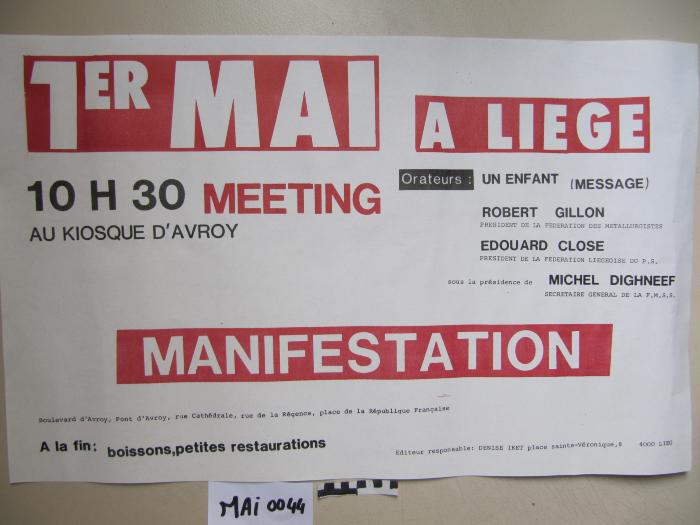 Le 1er mai c'est aussi l'affaire des jeunes (ARC-C AFF MAI 0046)
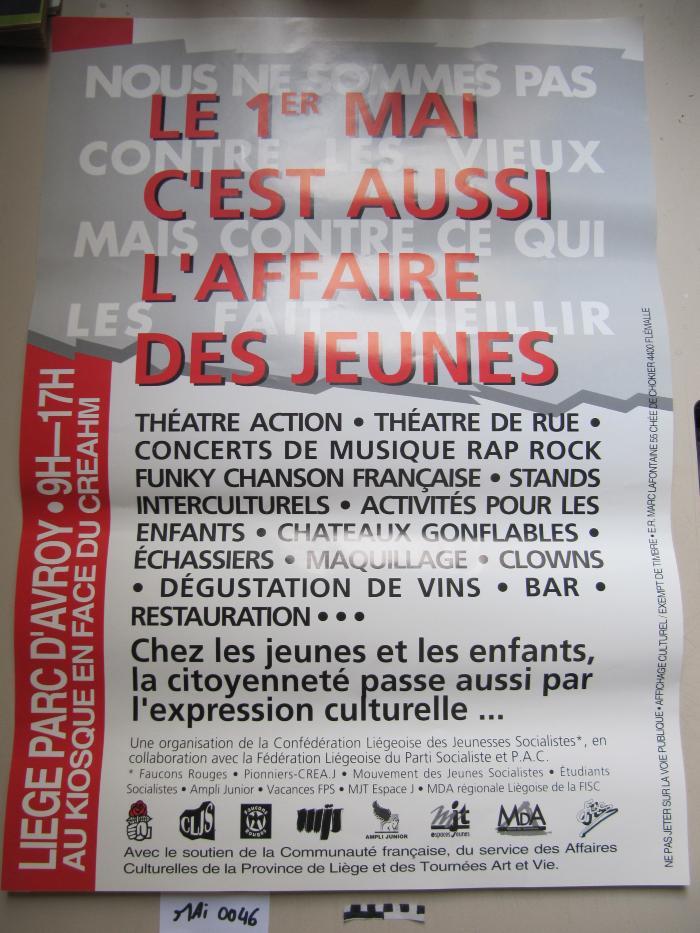 Fonds France Truffaut (ARC-P TRU-F)
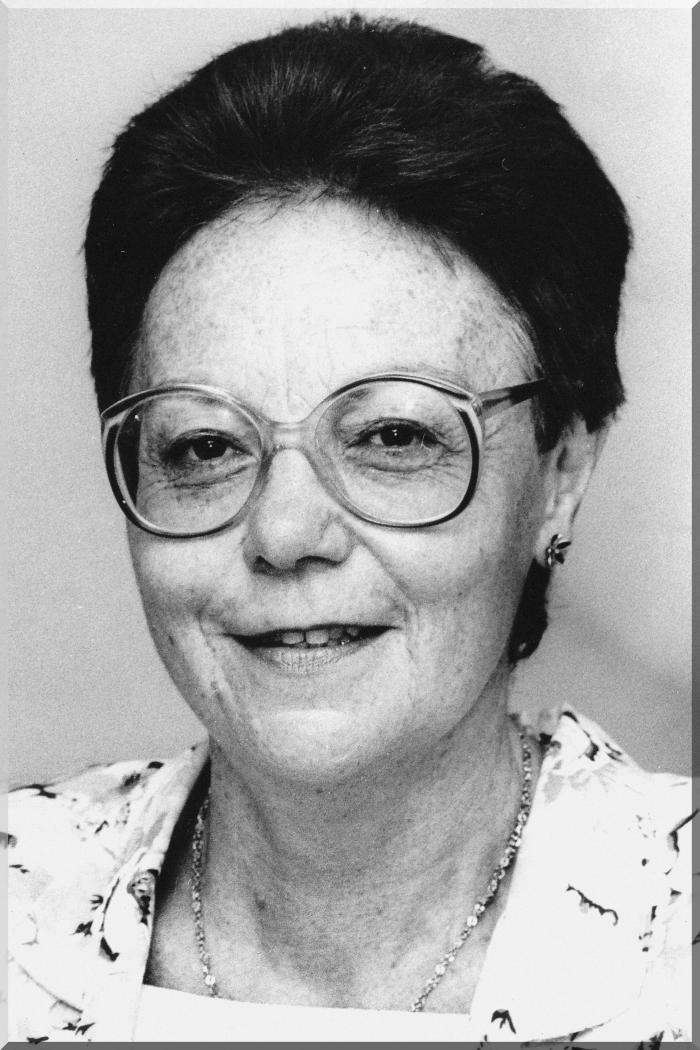 July 6 2009 at 3:07:01